Путешествие в страну дорожных знаков
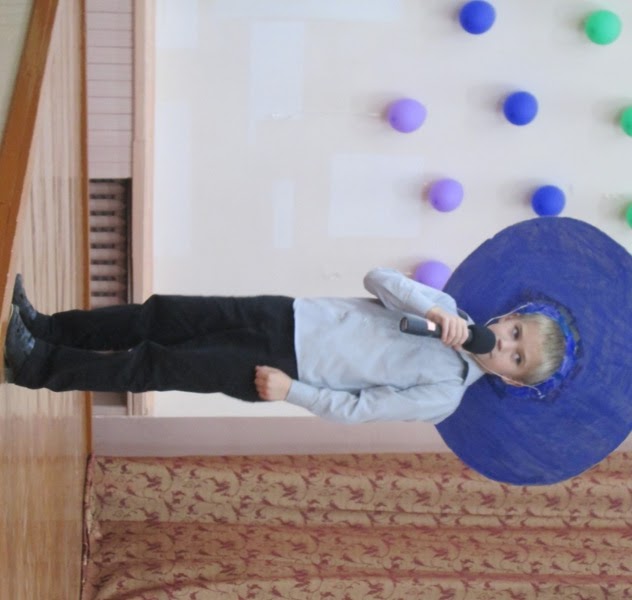 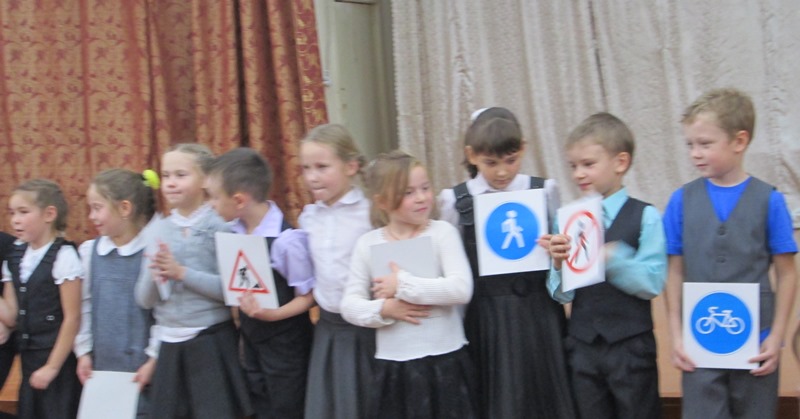 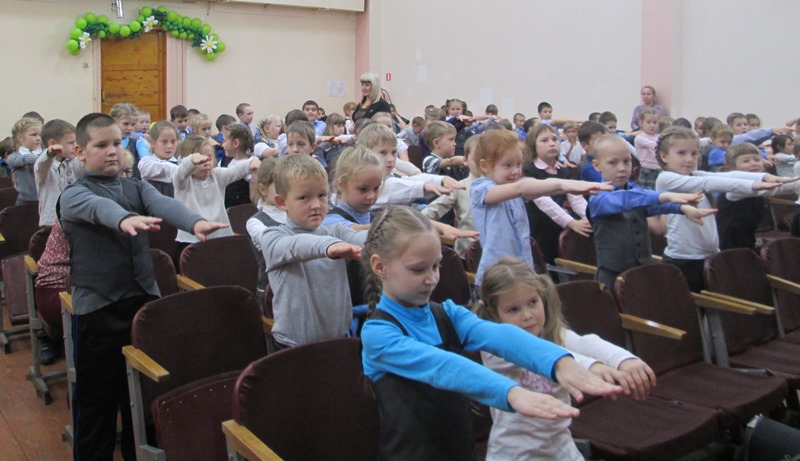 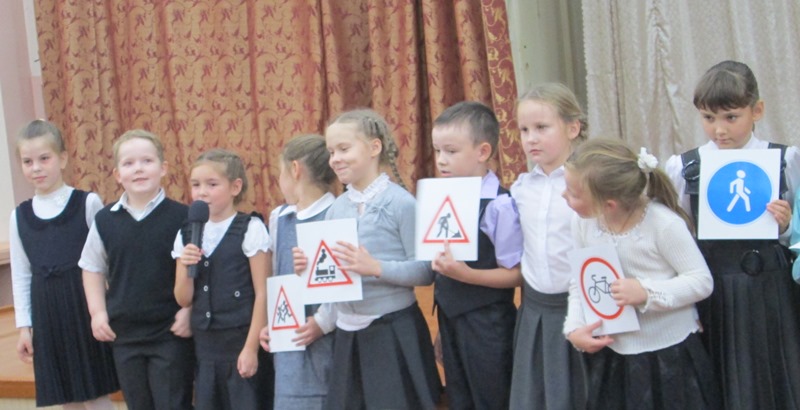 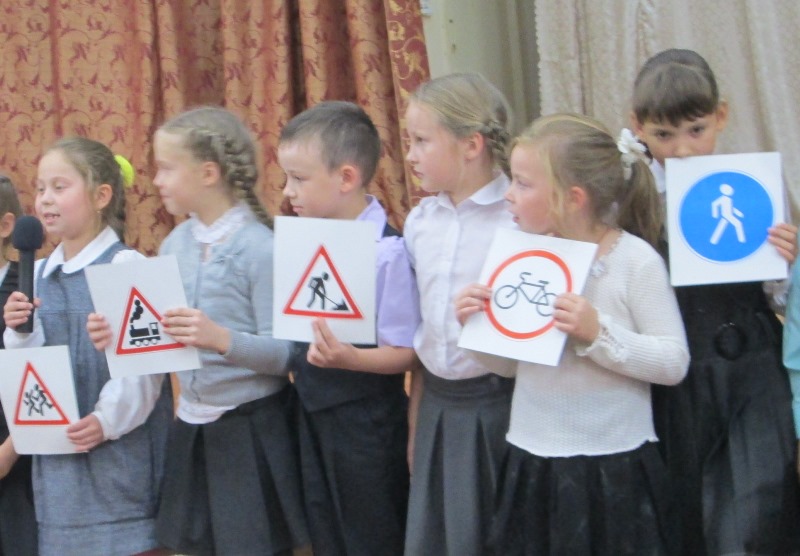